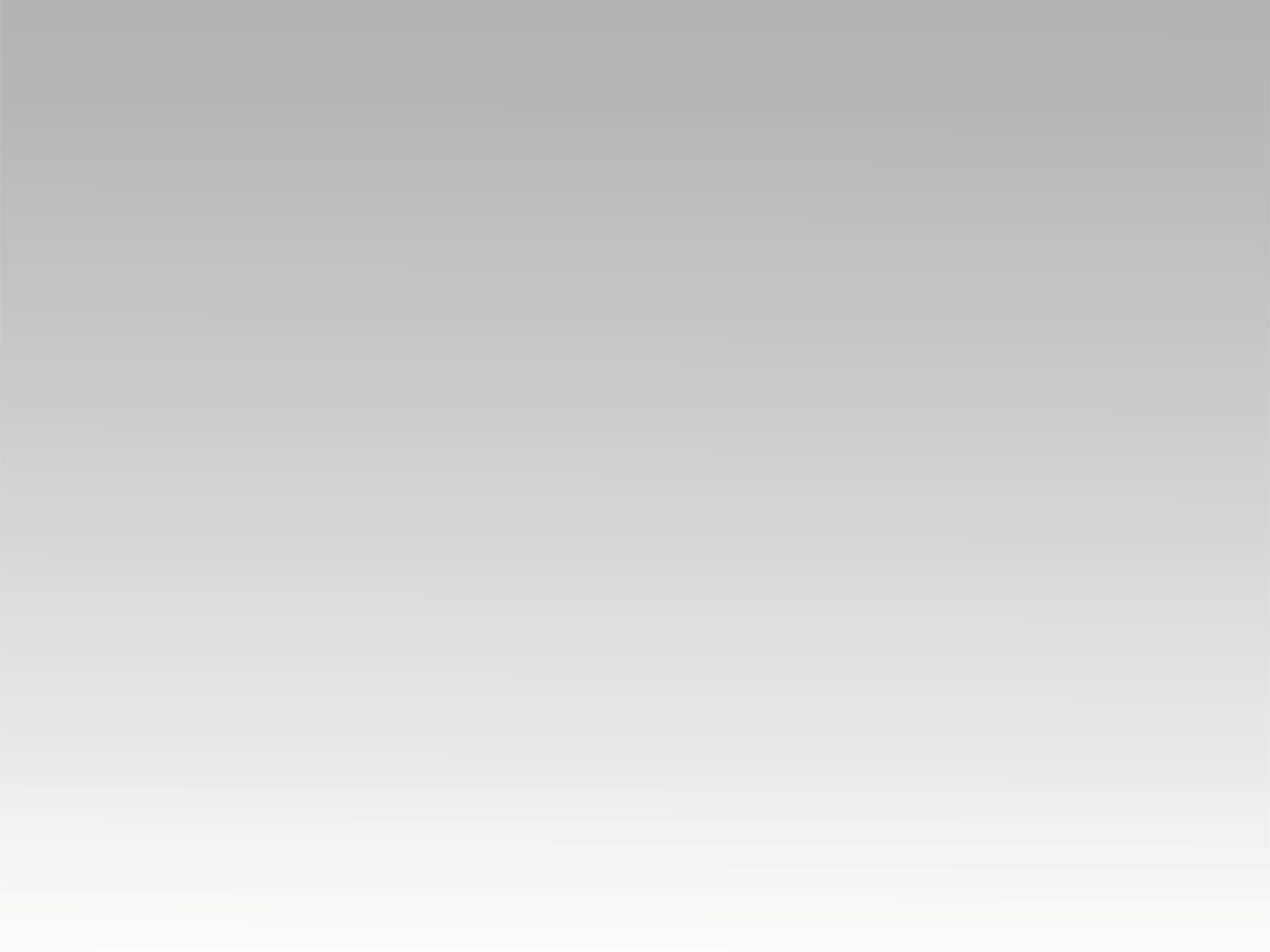 ترنيمة 
دقوا الاجراس
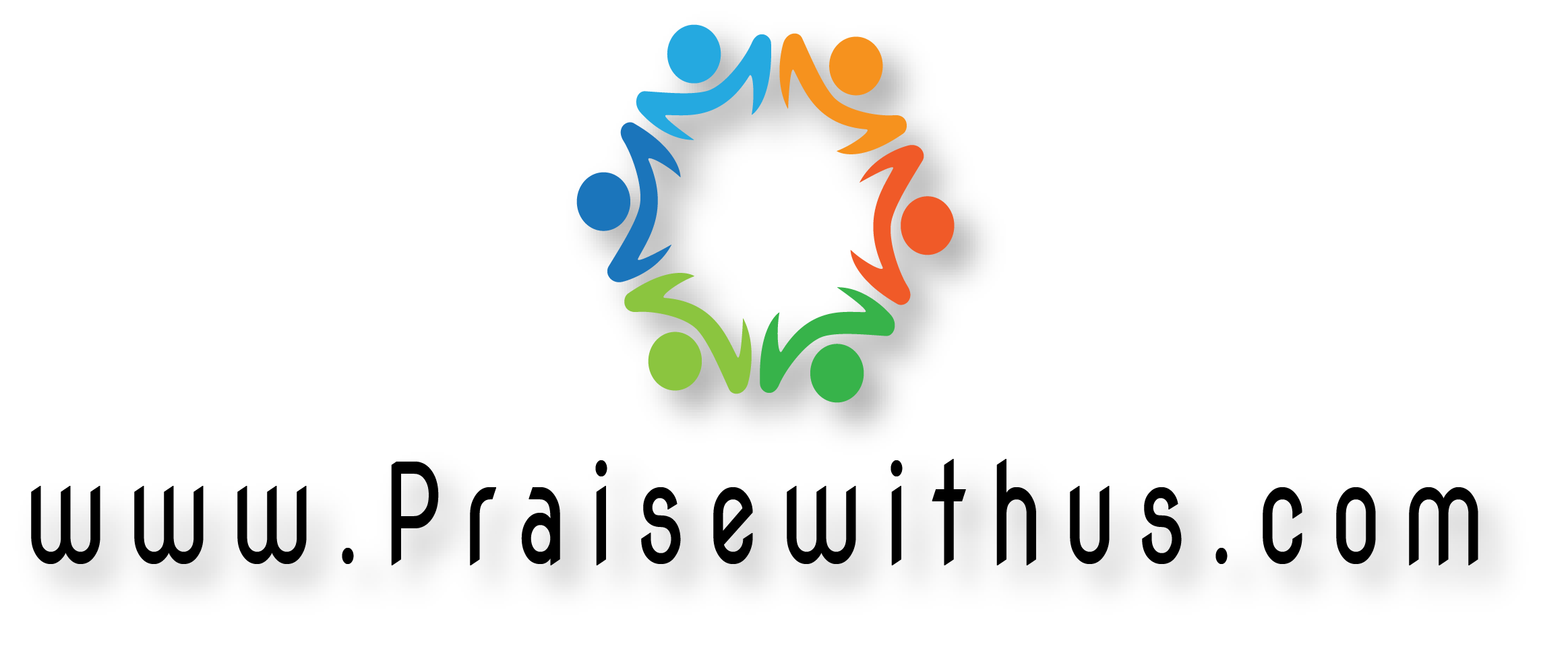 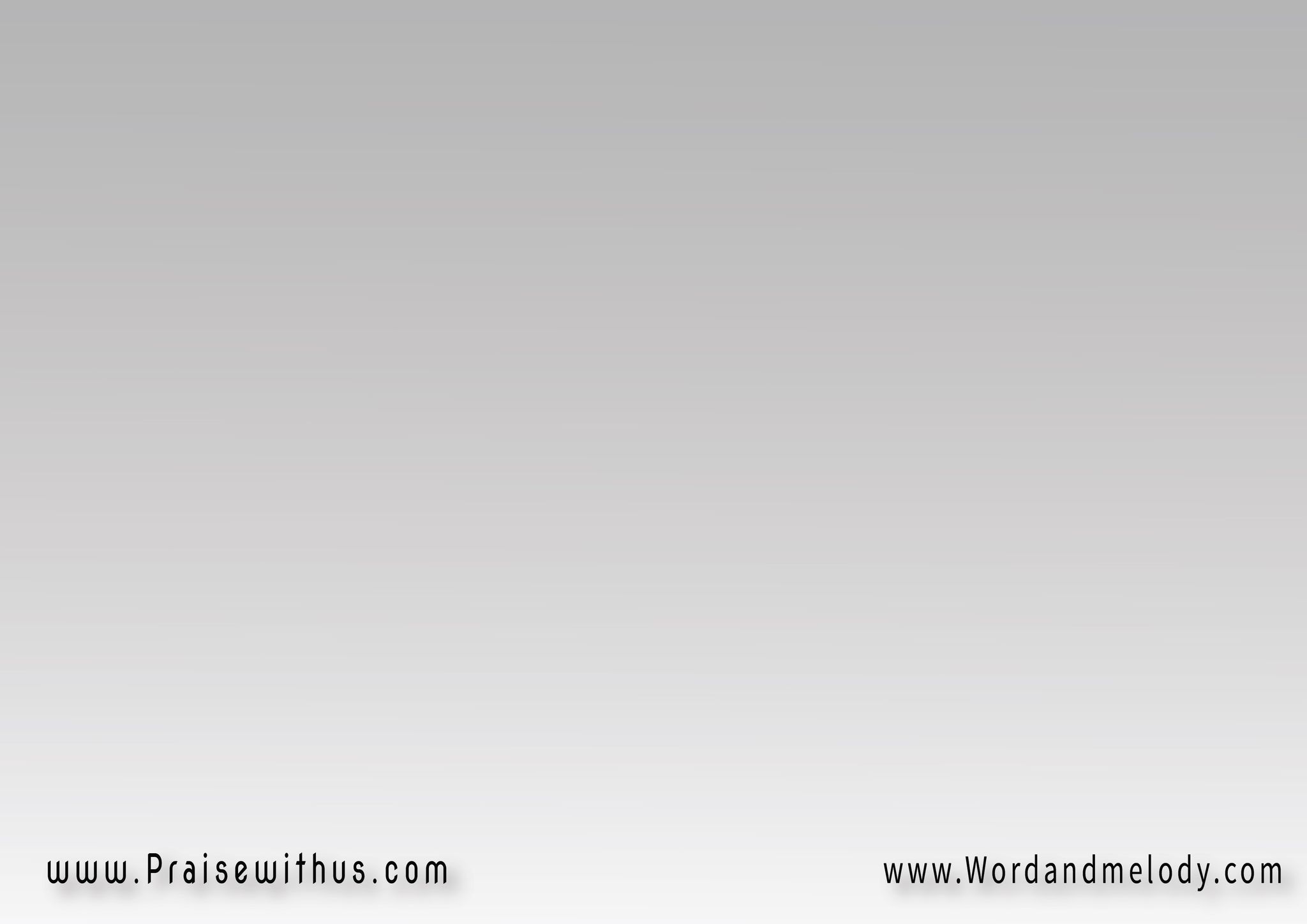 القرار:
 دقوا الأجراس زينوا الأشجار 
يسوع الملك مولود لي وليكدقوا الأجراس اضربوا الأبواق 
عيد ميلاد يسوع اليوم يوم عيدنا
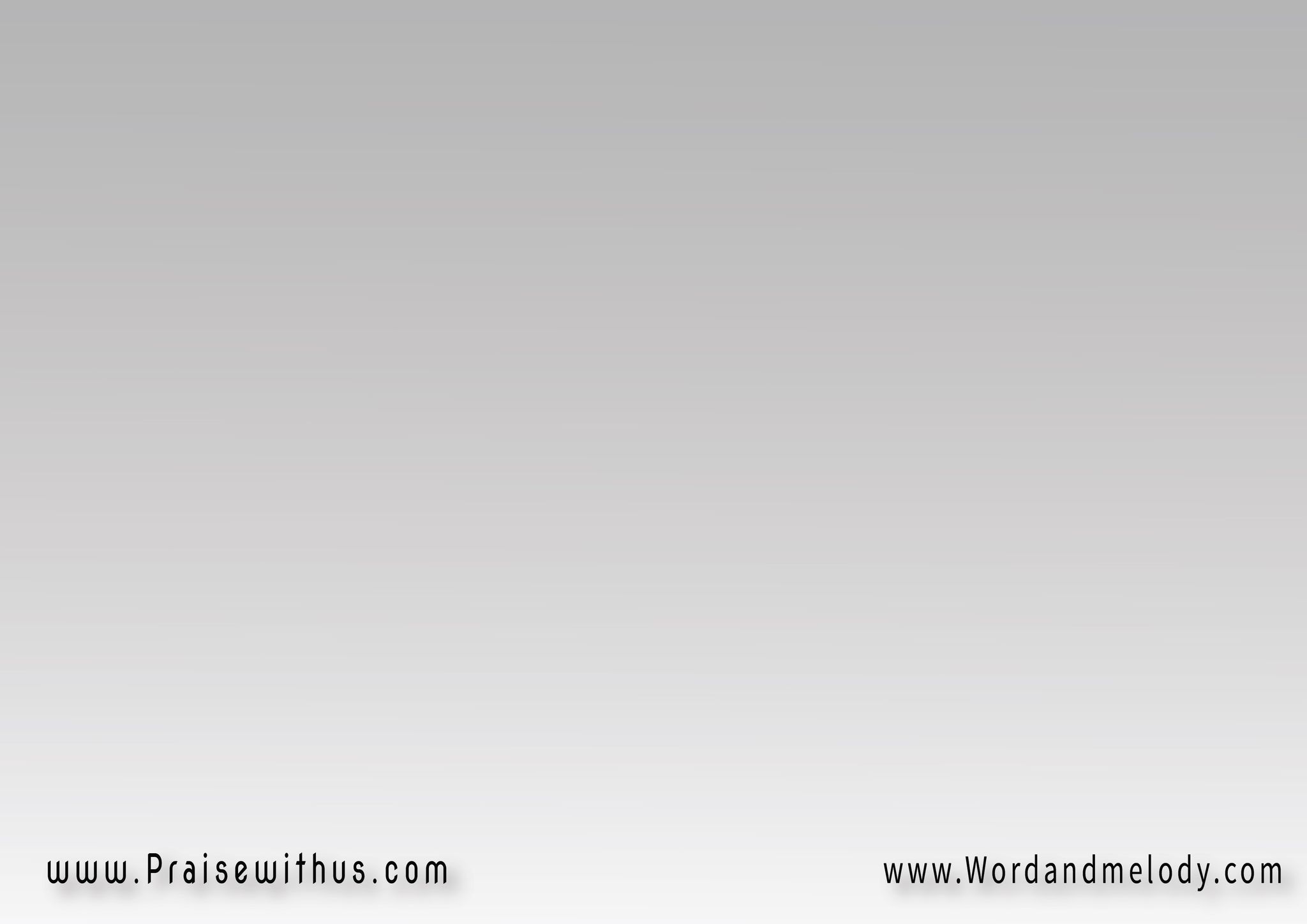 1- 
وقت العيد كلنا بناخد اجازة 
وبنستنى أحلى المفاجئاتنقضي وقت نفرح فيه مع العيلة نشارك بالأخبار الجميلة
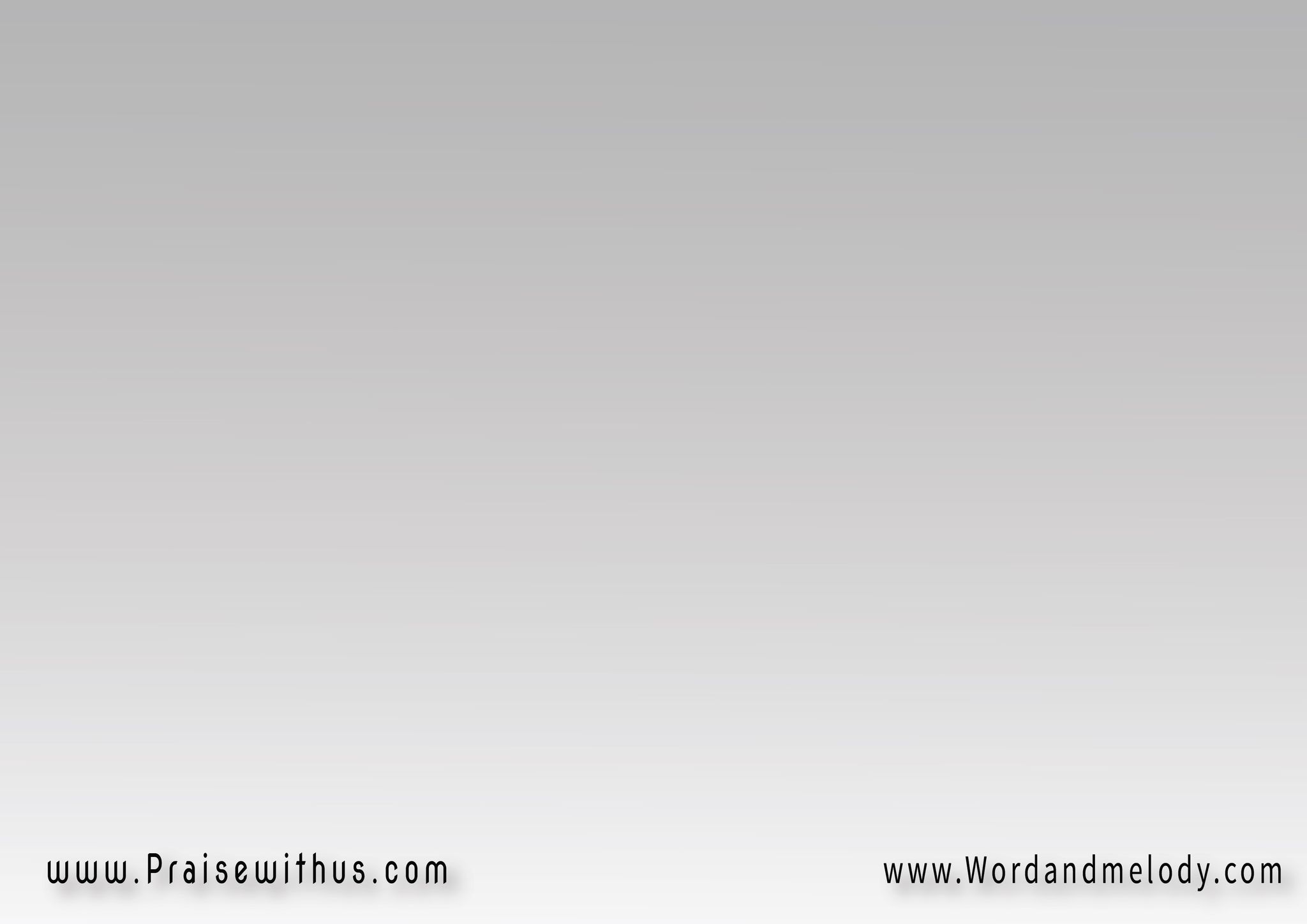 القرار:
 دقوا الأجراس زينوا الأشجار 
يسوع الملك مولود لي وليكدقوا الأجراس اضربوا الأبواق 
عيد ميلاد يسوع اليوم يوم عيدنا
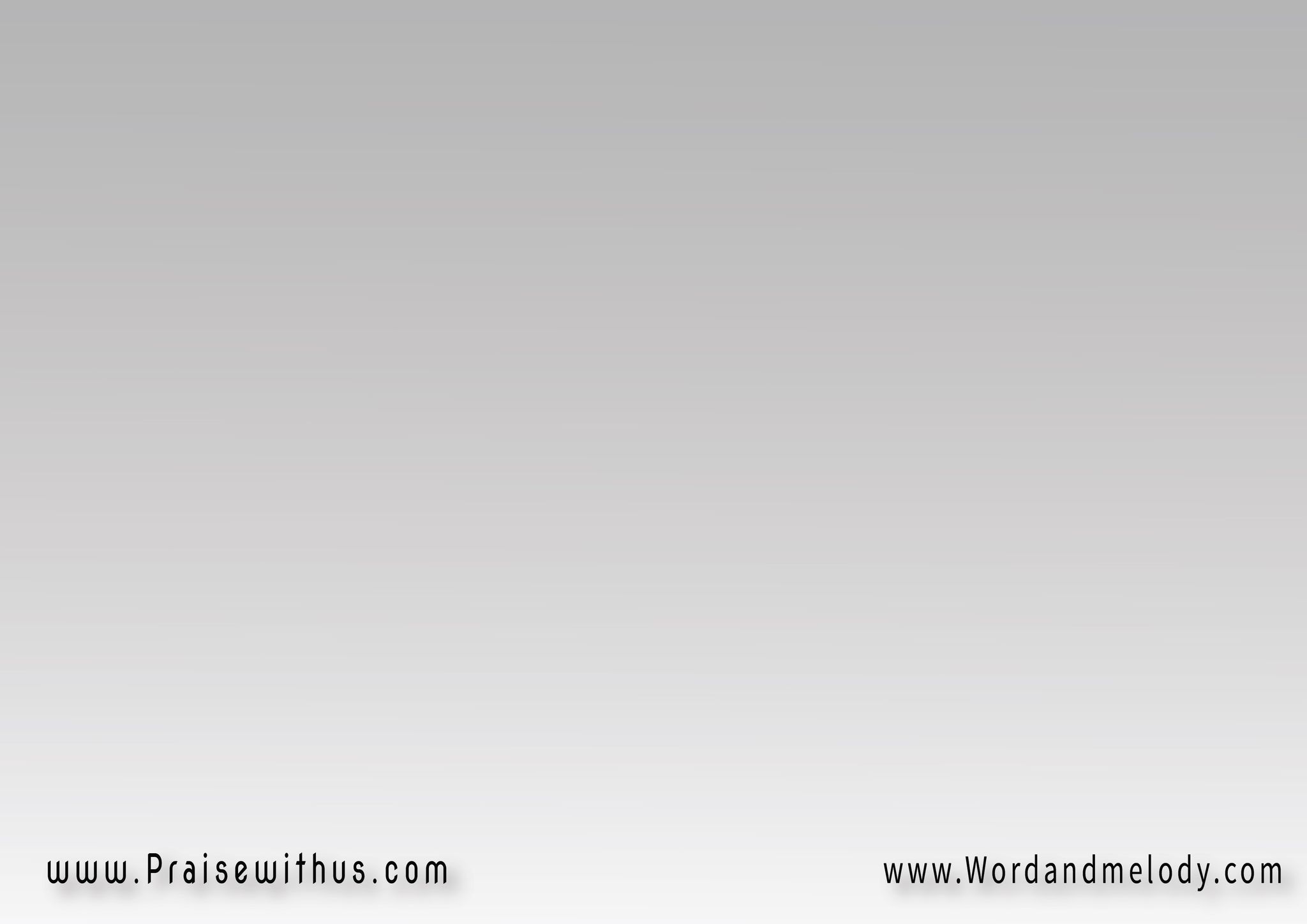 2- 
احتفلات العيد ببشارة الإنجيل يحتفل بها جيل بعد جيلاليوم جالنا الملك ورئيس السلام احتفال بنصرة على الدوام
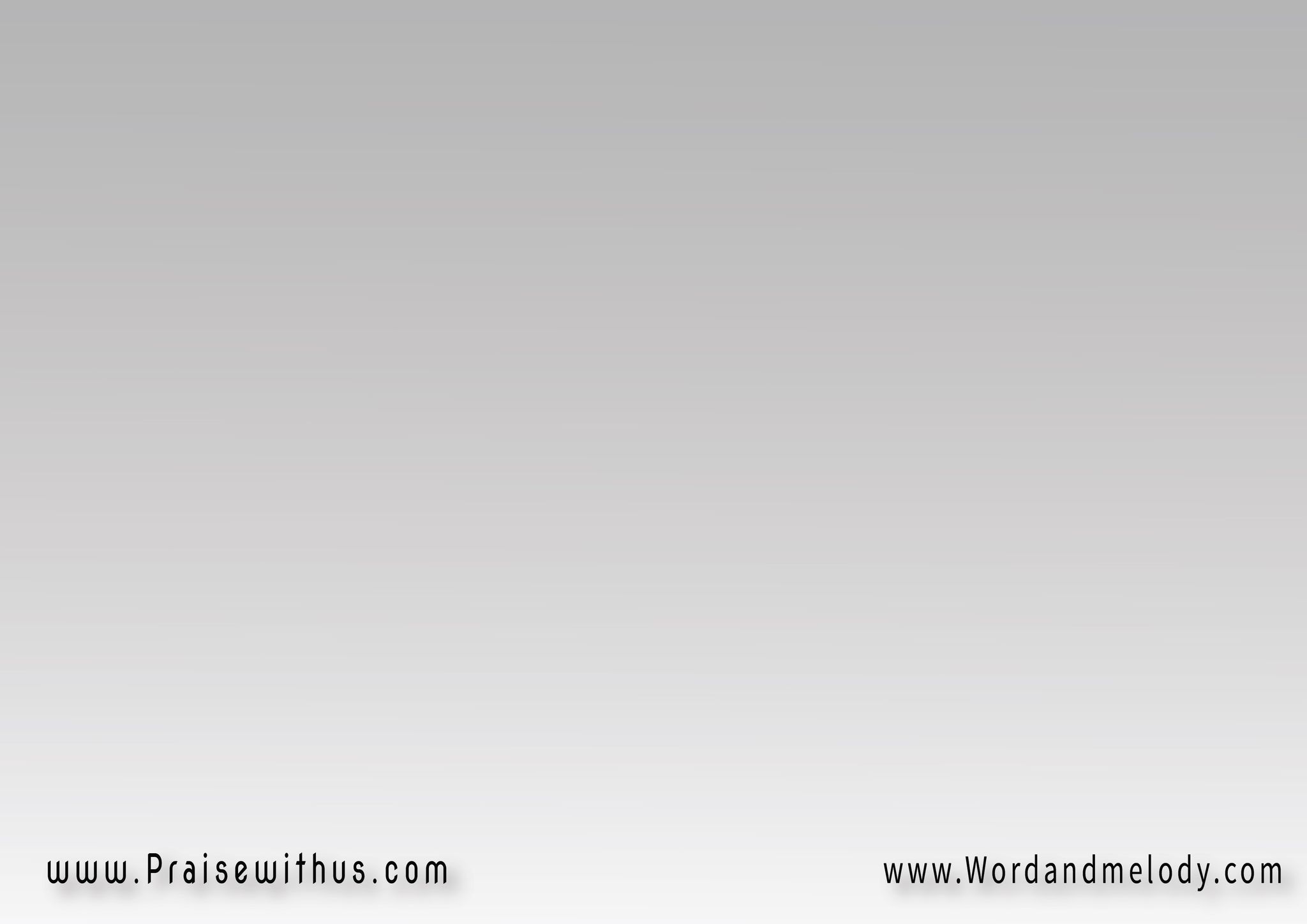 القرار:
 دقوا الأجراس زينوا الأشجار 
يسوع الملك مولود لي وليكدقوا الأجراس اضربوا الأبواق 
عيد ميلاد يسوع اليوم يوم عيدنا
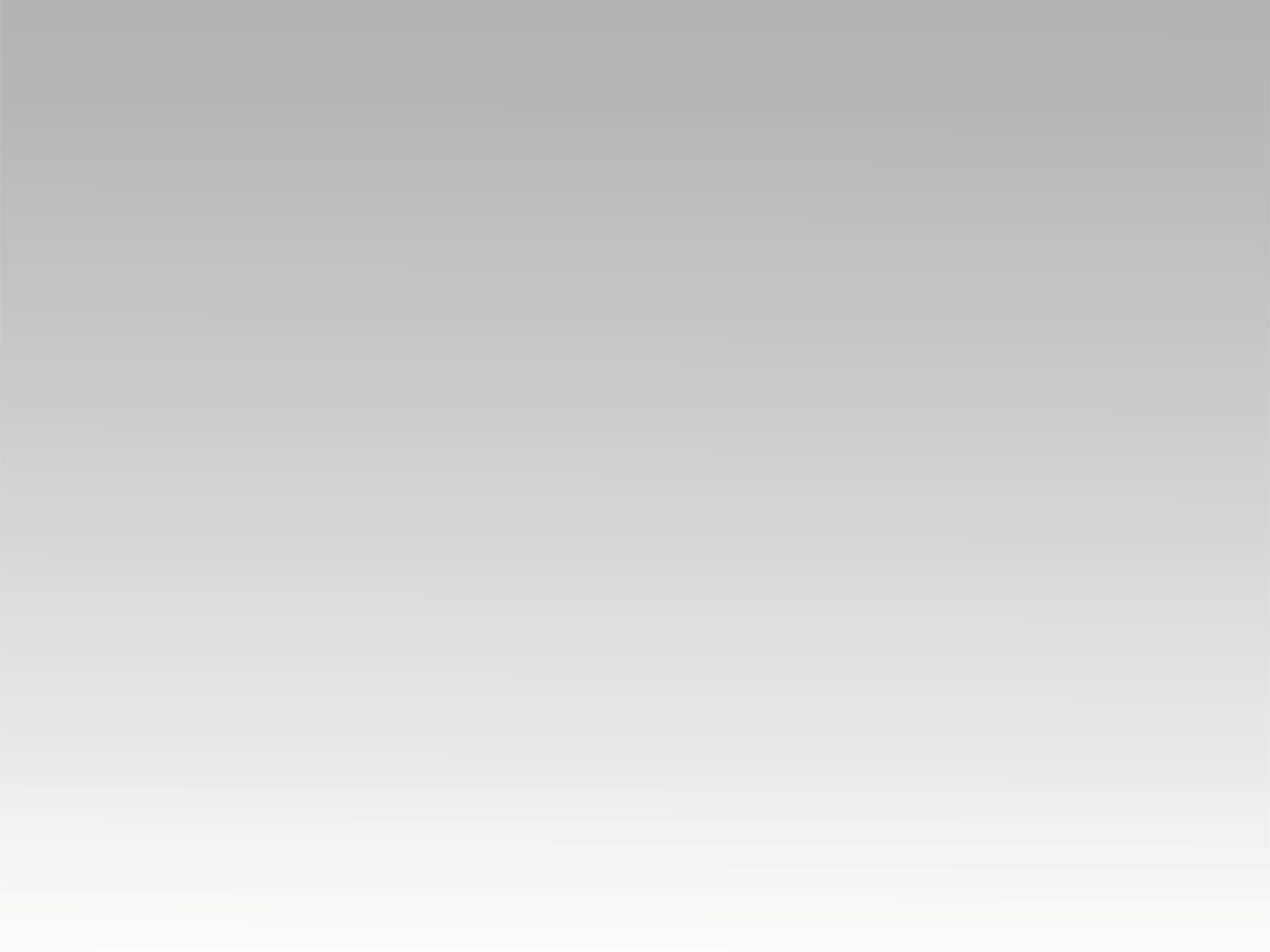 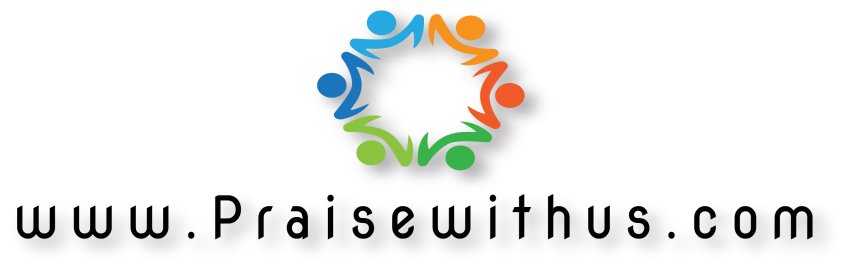